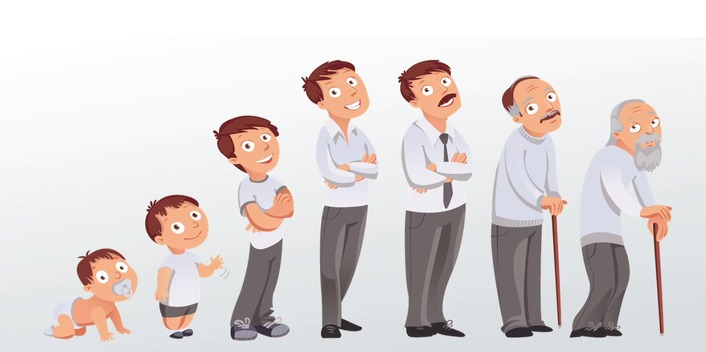 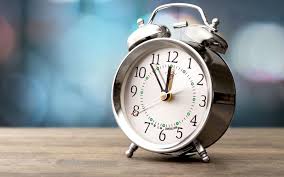 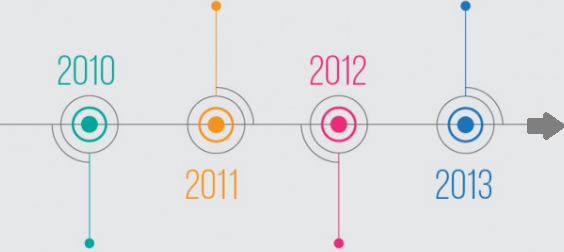 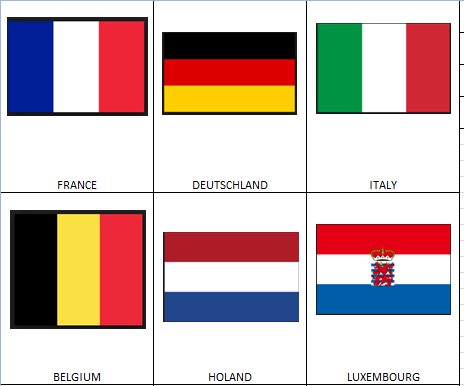 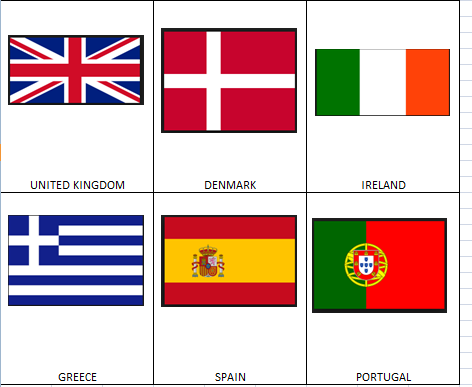 AZ IDŐVONALAT ÉVEK SZERINT OSZD FEL
Ha kész, küldj egy képet az elkészült feladatról erre az email címre:.............................
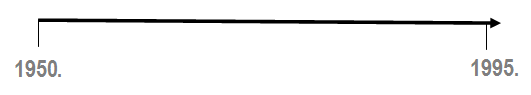 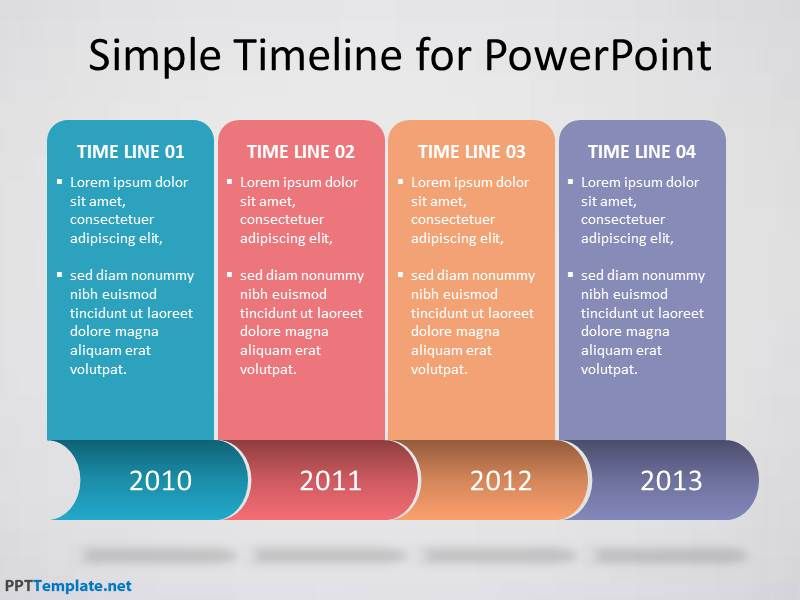 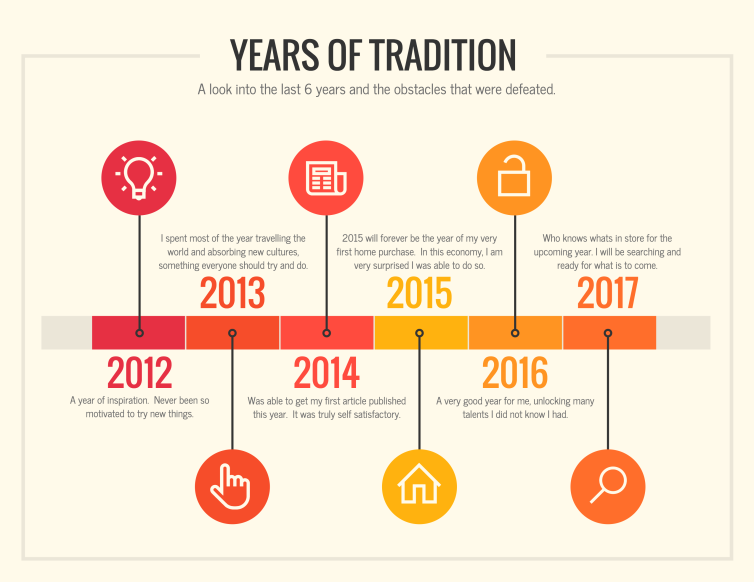 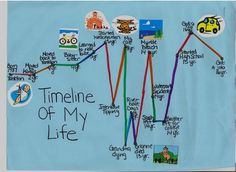